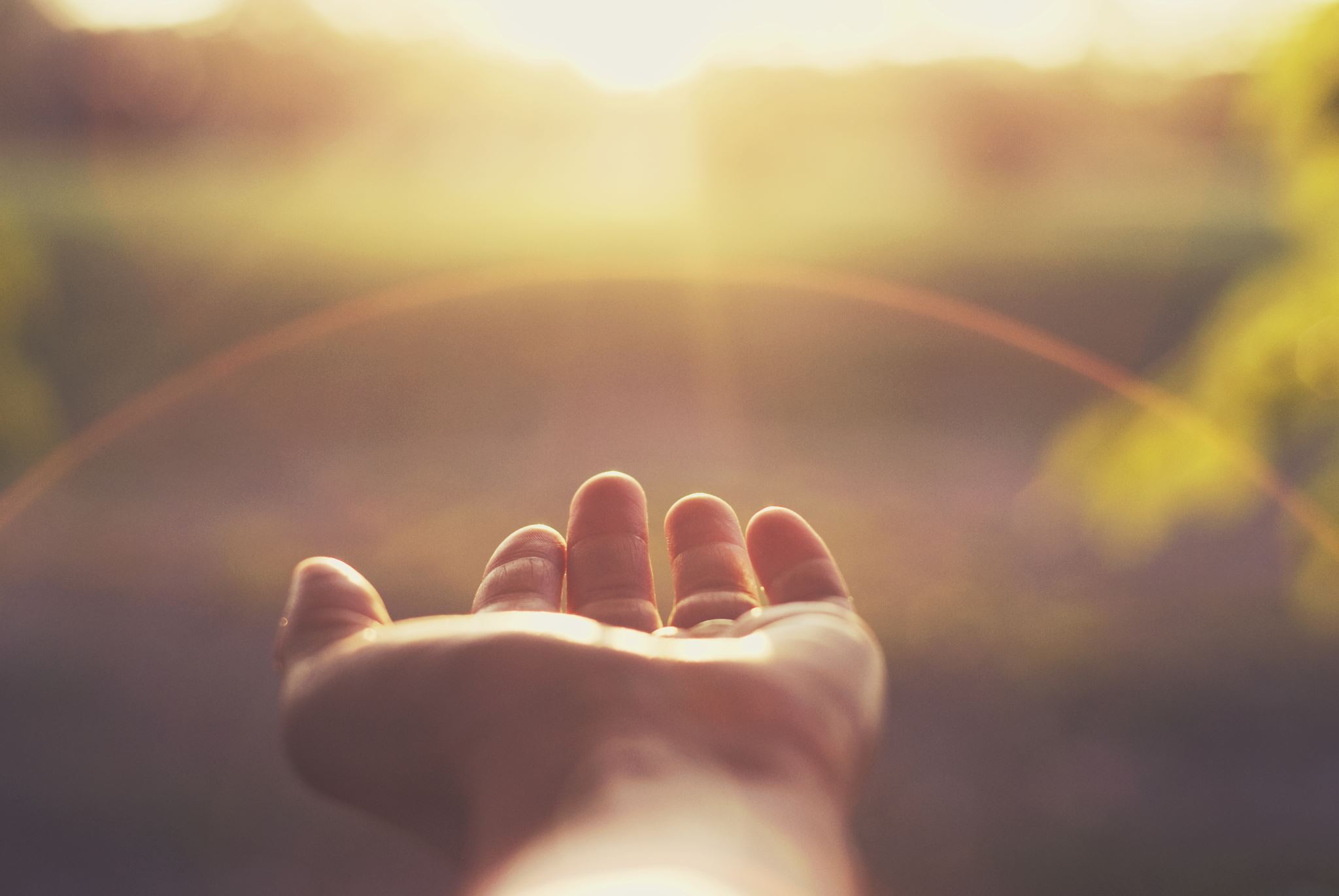 The Ministry of Soul / Pastoral / Spiritual /Congregational Care
VAUMC Licensing School 2024
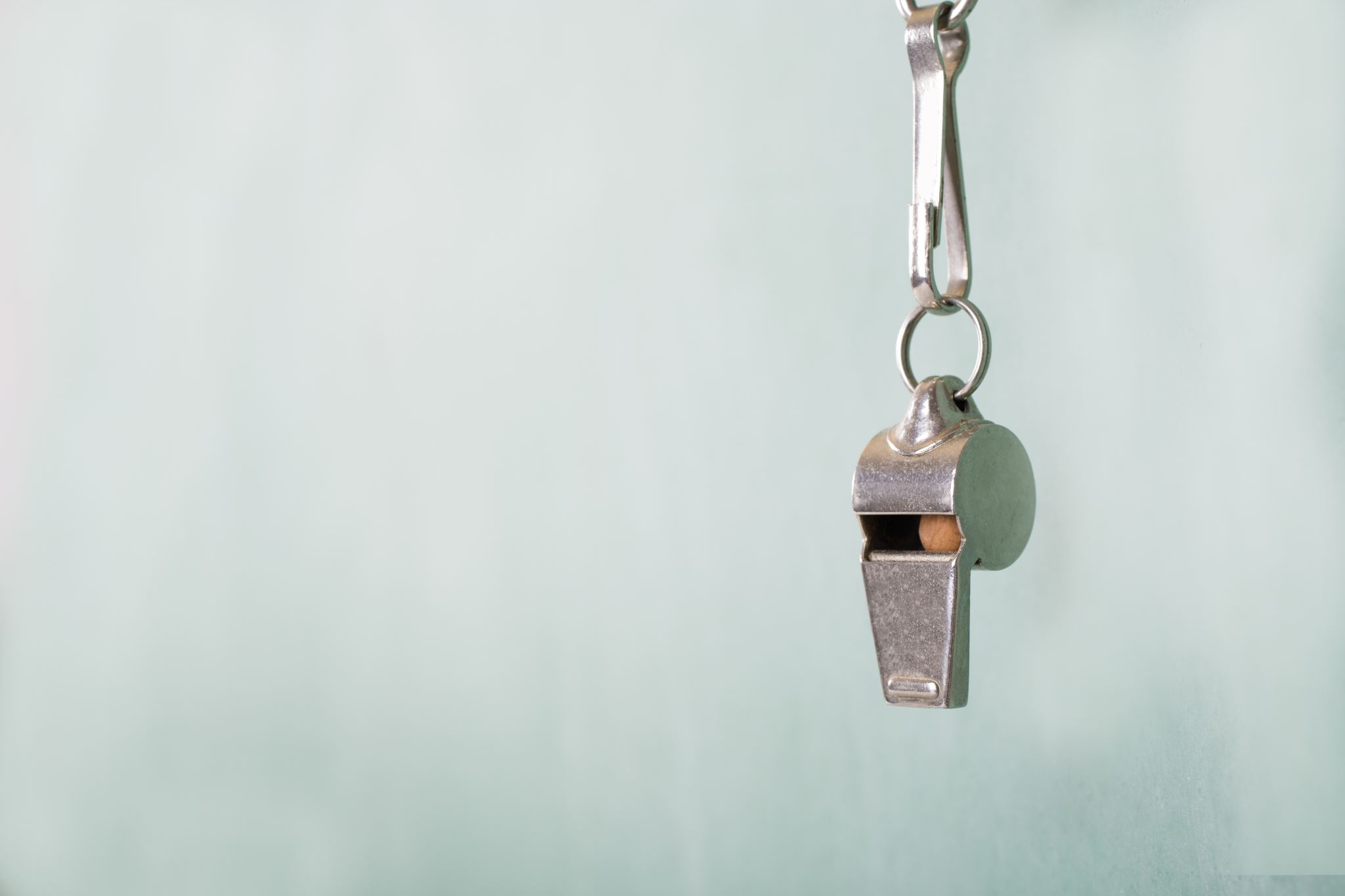 Howdy
Bias
Recovering Baptist
Recovering Psychologist 
Practicing Pastor and Doctoral Student in Soul Care
Assumptions 
You have been exposed to care
You will continue to be in training and formation.  
Plan 
Brief, Practical Overview 
Not So Master Class
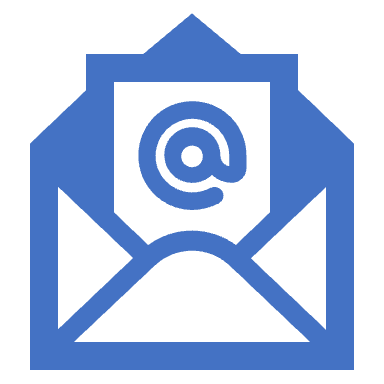 Learn More and Stay in Touch at
soulcare.substack.com
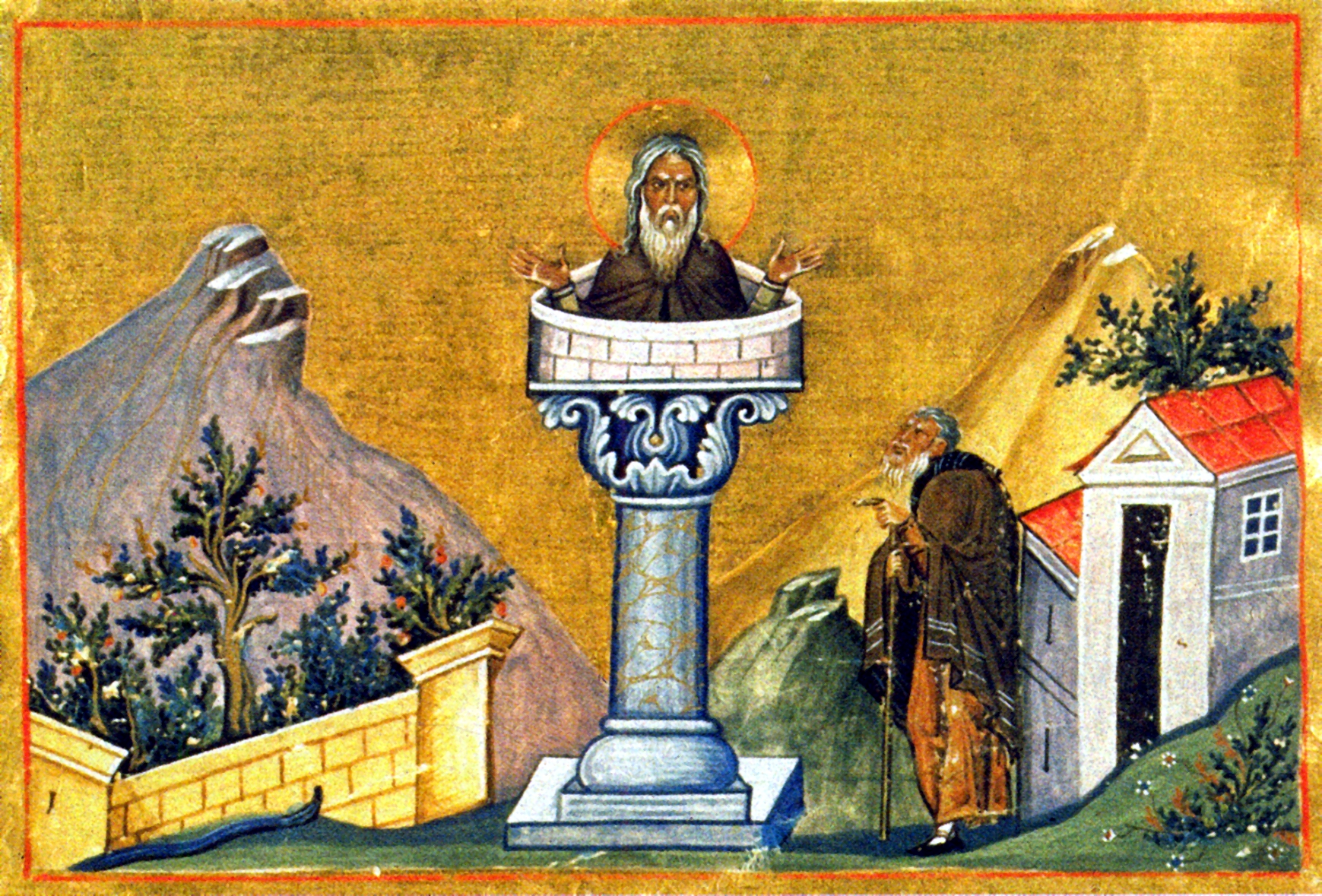 Daniel 
the Stylite
409-493
33 years on a pillar near the city of Constantinople
God
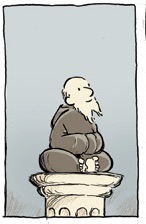 Person in need of Care
Daniel
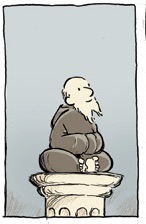 Where you stand 
as a pastor:
Reaching to God


Rooted in Earth
The Work of Soul / Pastoral / Spiritual/ Congregational  Care
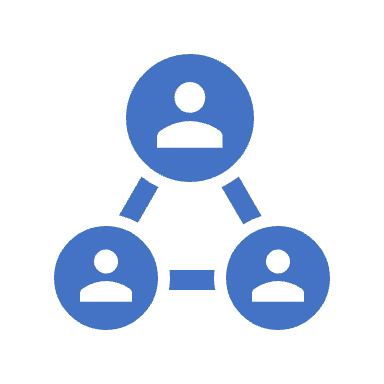 The work of care is concern and action for the well-being of souls.  The soul includes the totality of a person, including their spiritual, physical, psychological, and relational health and well-being.
Continued…
Soul care providers help and collaborate but can’t fix or save. Providers participate in God’s encounter with suffering and evil, which takes many forms, such as trauma, grief, anxiety, sadness, illness, isolation, anger, injury, instability, and more.  
Soul care can be healing, comforting, and clarifying, but not necessarily curative.  It is an openness to healing and wholeness that God chooses to offer, and people choose to receive and share.
The Primary Tasks for Caregivers
Adapted from Elaine Heath
Web of Community Care
Adapted from individual work by 
Bonnie Miller-McLemore &
Laura Howe
And Now For Something Completely Different: You Are Not…
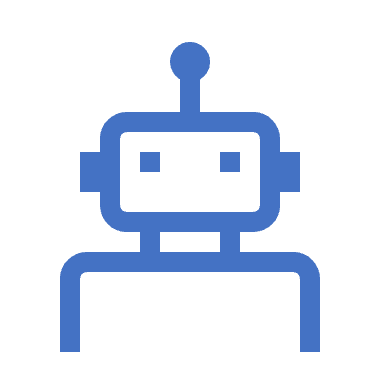 Hero with a Cape
The On-Demand Pastoral Machine 
The Failure, the Monster, the Incompetent
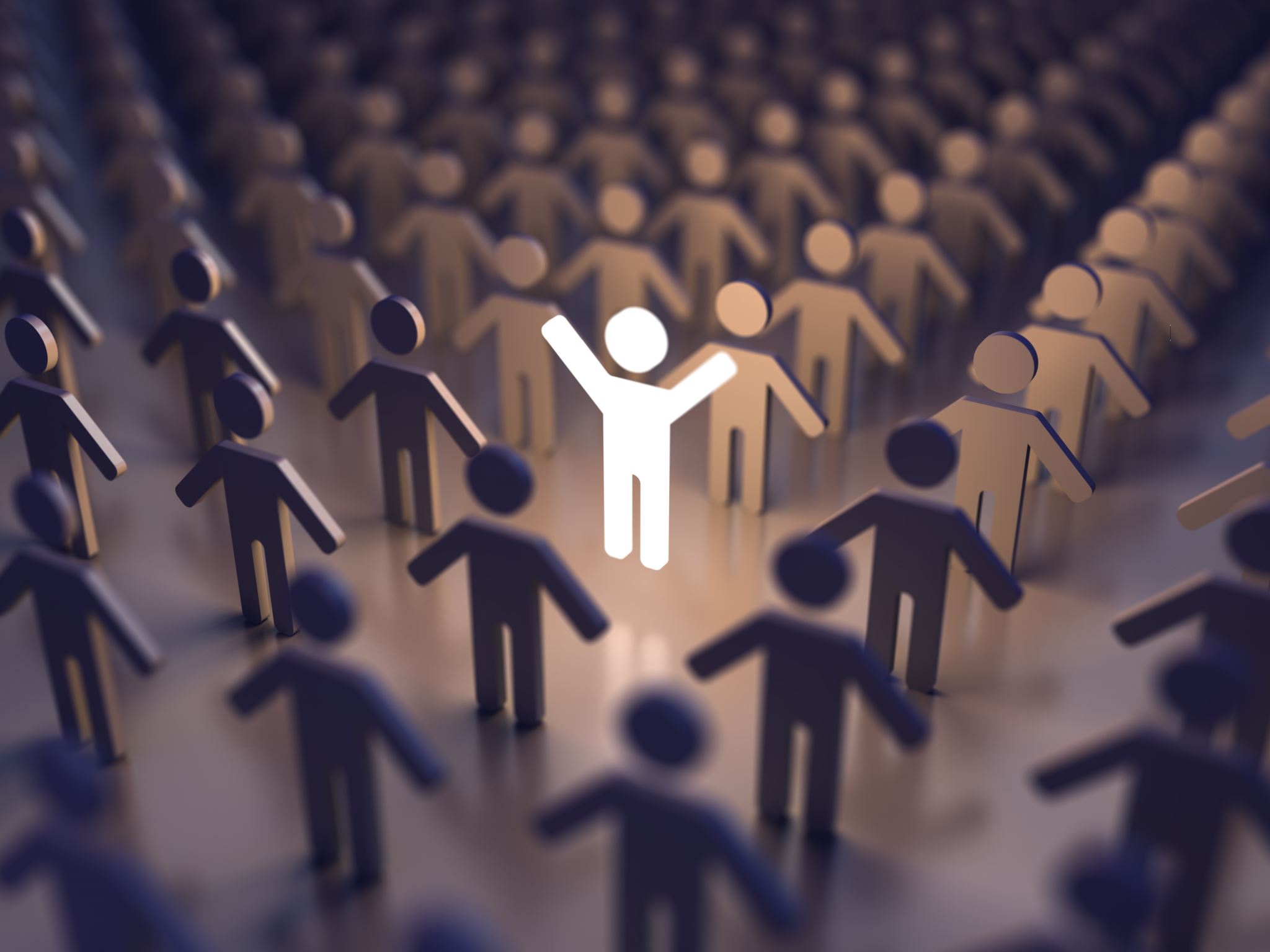 Guidelines for Counseling by Clergy of the Virginia Annual Conference
“Pastoral Counseling” is different from Pastoral “Counseling” 
‘Stay in Your Lane’ by offering listening ministry, brief supportive ‘counseling’ and refer to other care providers as appropriate. 
Set a personal policy limiting counseling relationship to three session of 60-90 minutes per concern. 
Develop a referral network and continue to care when seeing other care providers. 
Maintain confidentiality, except where legally or ethically mandated to report
Keep Boundaries
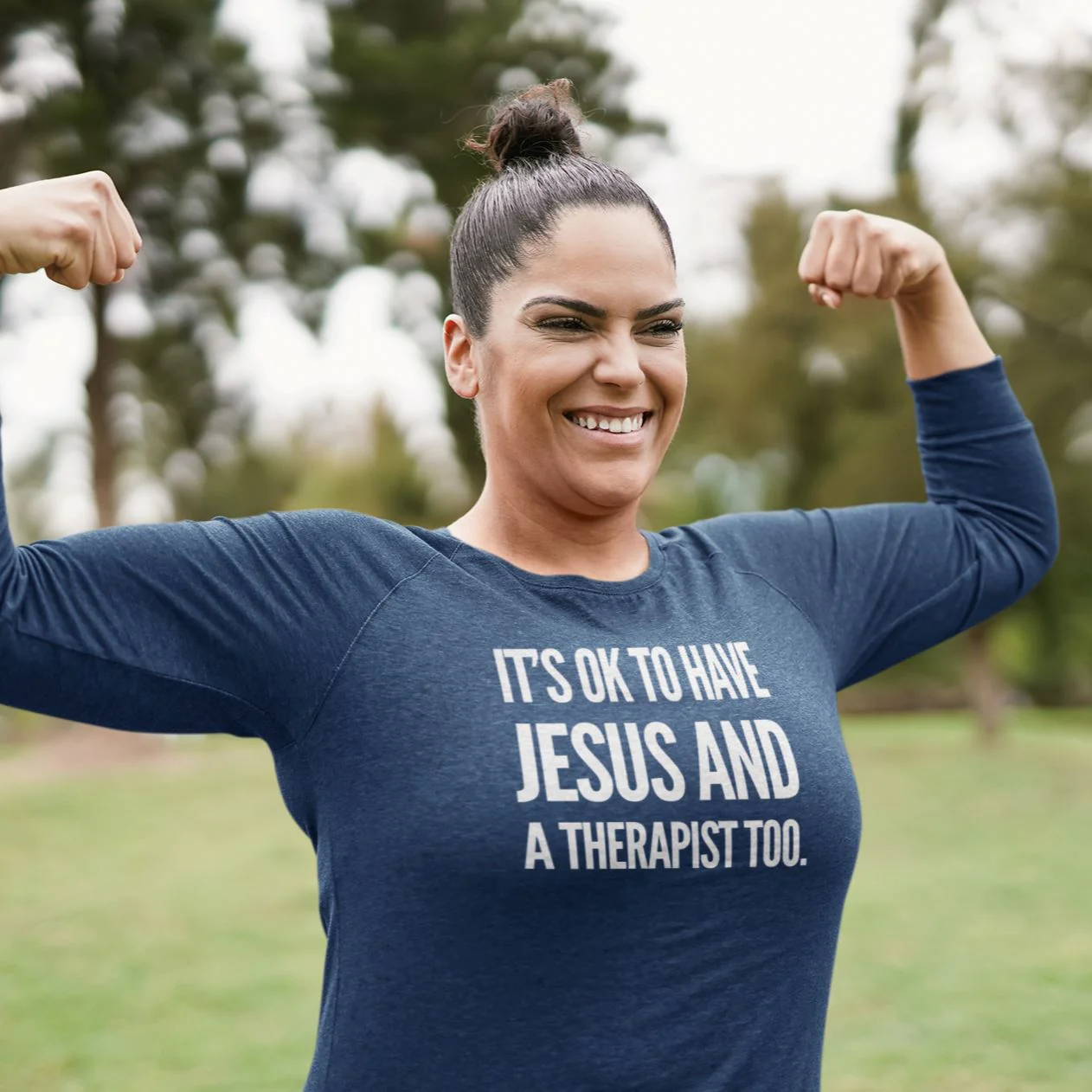 Take Care of Yourself as part of the Web of Care.

We take turns in caring for each other.  

We are connected with the people that we serve. 

But, as care provider, don’t meet your needs with people you are providing care.
thehappygivers.com
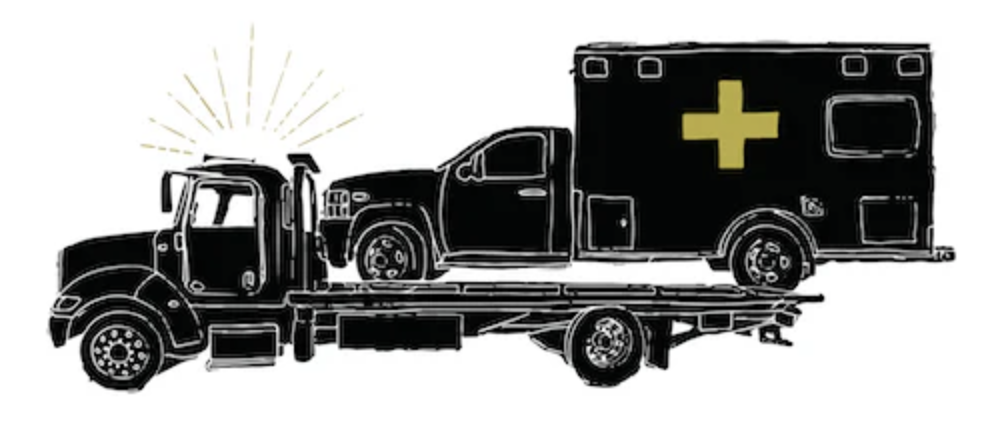 scottericksonart.com
[Speaker Notes: Saving Prayer by Scott Erickson

Even the saviors need saving. 
Even the healers need healing.
Even the holders need holding.
Even the beings need being.]
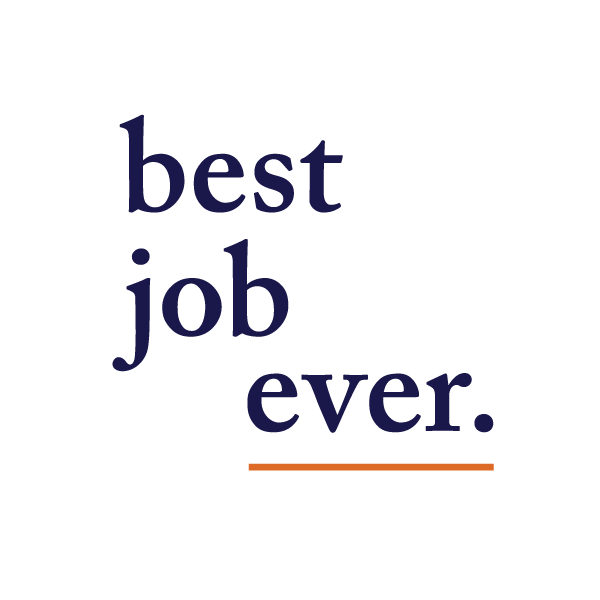 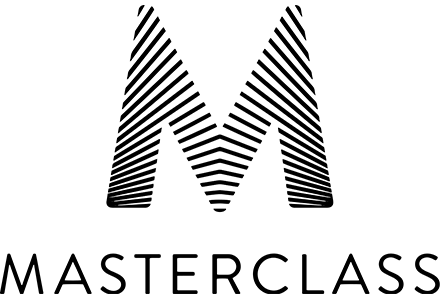 Not So
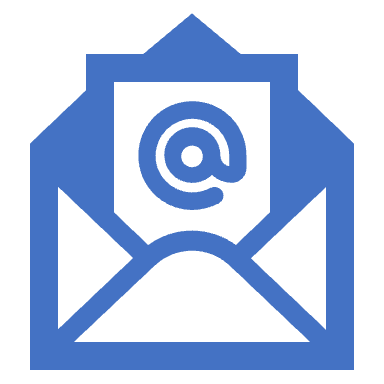 Learn More and Stay in Touch at
soulcare.substack.com
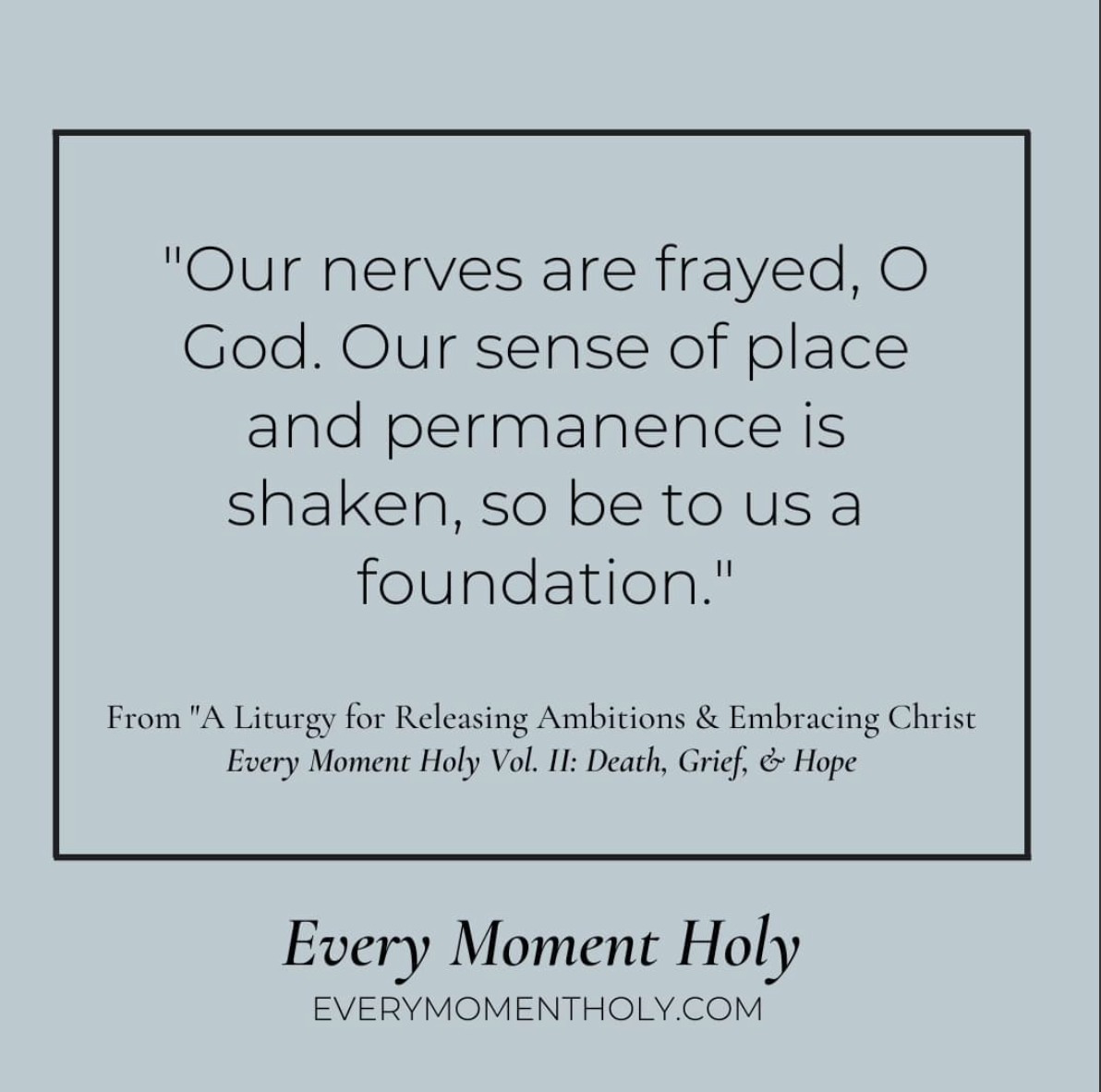 A blessing for us all…
everymomentholy.com